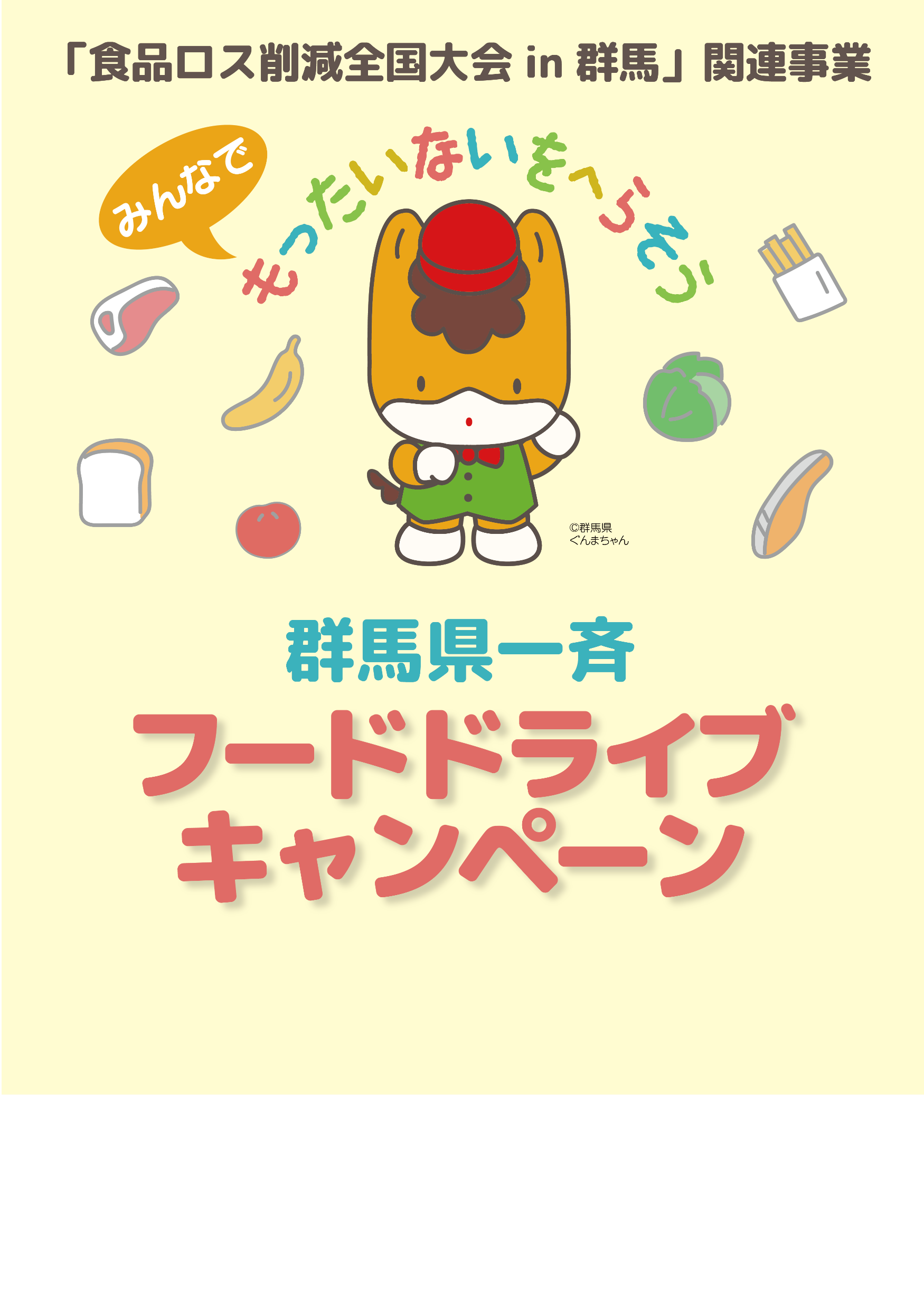 参加団体 　○○○○○○
実施期間 2024. 10.1(火)～11.30(土)
フードドライブとは、ご家庭で余っている食品を集めて、支援が必要な方や団体へ届ける活動です。
×
○
お持ちいただけるもの
お引き受けできないもの
・生鮮食品　
 　・冷蔵・冷凍食品
 　・賞味期限の記載がないもの
　　（米・砂糖は除く）
 　・アルコール飲料
・賞味期限が2ヶ月以上あるもの
　・未使用・未開封のもの
　・常温保存が可能なもの
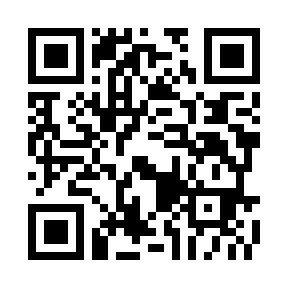 「食品ロス削減全国大会 in 群馬」の開催（2024.10.30）を機に、食品ロス削減に
つながる取組として、フードドライブを一斉に実施します。食品の提供に御協力ください。
大会詳細
お問合せ先　群馬県環境森林部廃棄物・リサイクル課　　027-226-2853